start schooljaar
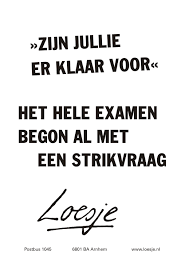 Jaarplanning:
SE1: betoog of beschouwing schrijven ahv documentatiemap
vanaf september - januari ook: tentamen presenteren
SE2: tentamen literatuurgeschiedenis en analyse
januari/februari; mondeling tentamen over het leesdossier
SE3; geen tentamen
Schrijven 12 vwo
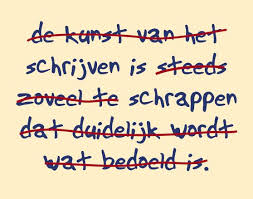 examen; 

vrijdag 21 mei 2021 13:30-16:30
Uitleg schrijftentamen SE1
twee uur lang, ter plekke krijg je een opdracht: betoog of beschouwing.  
1000 - 1200   woorden
Spellingcontrole voor dyslectici: let op, dit moet je aanvragen!
Aftrek voor spelling en zinsbouwfouten max. – 1,0 punt van je totaalcijfer
Tussen 4  en 8 artikelen waar je naar moet verwijzen.
WAT GAAN WE DOEN KOMENDE TIJD?
1 BETOOG
1 BESCHOUWING
DOCUMENTATIEMAP HELEMAAL IN ORDE EN GEPRINT INLEVEREN VOOR DE HERFSTVAKANTIE
LEESDOSSIER AANVULLEN. 
STARTEN MET PRESENTEREN
Schrijven 12 vwo
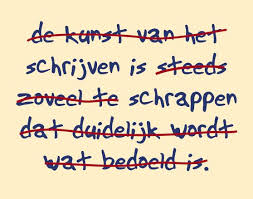 materiaal
geen lesboek
examenbundel
naslagwerk?
Op de computer aan het werk
opstartoefening in tweetallen
Noteer de stelling die jij voor je betoog gebruikt heb (of bedenk er één)
noteer de argumenten die je daarvoor gebruikt hebt. 
wissel met je buurman/buurvrouw de stellingen en argumenten uit. 
bedenk samen welke stelling goed is en welke argumenten goed zijn.
probeer samen meer argumenten te bedenken. 
bespreek samen: aan welke eisen moet een betoog voldoen?
hoe kun van een betoog een beschouwing maken? 
klassikaal bespreken punten.
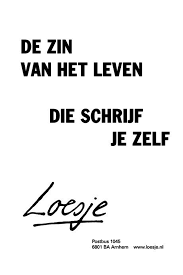 Schrijven 12 vwo
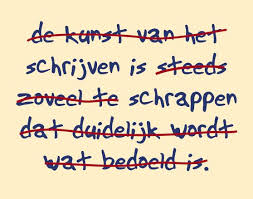 startopdracht
Je gaat drie keer een betoog van een klasgenoot beoordelen. alleen of in tweetal één betoog
blanco (dus vanuit jezelf, uit de losse pols) 
schrijf op een los blaadje jullie namen, naam schrijver/schrijfster en tips, adviezen, verbeterpunten en ook goede punten. 
zorg dat jullie beoordeling straks bij de eigenaar komt
startopdracht
Je gaat drie keer een betoog van een klasgenoot beoordelen. 
2.  ontwerp een beoordelingsformulier voor het betoog dat je zo krijgt.
startopdracht
Je gaat drie keer een betoog van een klasgenoot beoordelen. 
3. met het beoordelingsformulier dat je van mij krijgt.
theorie schrijven
opbouw: tekststructuur
inleiding
slot
inhoud; argumentatie, tegenargumentatie, weerlegging. 
techniek: toon, spelling, formulering, signaalwoorden, etc.
oefening:
schrijf een goede titel en een pakkende inleiding voor onderstaande stelling. Schrijf ook het slot. 

Wikipedia is een  onbetrouwbare bron
voor komende week
volgende week blokuur met computers.
zorg dat je alles online hebt staan of meeneemt (artikelen, eerste versie bouwplan, etc. )
praktisch puntje: hulpvragen door een deeldocument of mailen. 
losse uur; óf uitleg/theorie herhaling schrijven of presenteren.
komende weken
over twee weken af: betoog + definitieve documentatiemap (hier mag je in het blokuur dus aan werken) 
betoog 2x printen, mee naar school!
leesboek reserveren en leeslijst alvast invullen.
Schrijf op waar voor jou de leerdoelen zitten komende weken. 
Waar wil je aan werken en wat vind je lastig? 
Waar wil je uitleg over hebben? 
Bespreek je leerdoelen met de leerling naast je. Hebben jullie tips of adviezen voor elkaar en voor mij? wil je graag een reader met theorie of hoeft dat niet?
Lever je blaadje in bij mij.
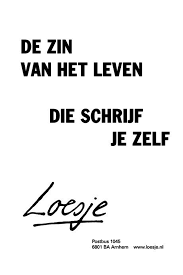 week 2
blokuur; aan het werk met betoog
los uur: helaas uitval
zoomuitleg
Terugblik naar vorige week
reader komt eraan.
wiki klas 12 opgefrist.
volgende week betoog klaar (met twee uur nog werken in het blokuur)
theorie over drie onderdelen
uitkomsten van jullie briefjes
wel een reader
uitleg over:
verschil betoog/beschouwing
in korte tijd een goed (en lang) schrijfwerk produceren
argumentatie 
bronverwijzingen
enkele leerlingen: zinsbouw/argumentatie/spelling
tekst verbinden, tekststructuur
vandaag
uitleg over: 

schrijfplan, opbouwen van een schrijfstuk. 
bronnen zoeken en verwerken.
Theorie
Wat doe je eerst? Informatie zoeken of een schrijfplan maken?
schrijfplan
Een bouwplan maken doe je als volgt:
Noteer het onderwerp.
Noteer het schrijfdoel.
Noteer de hoofdgedachte.
Noteer voor wat voor een publiek je de tekst schrijft.
Kies een passende tekststructuur.
Bepaal welke alinea’s inleiding, middenstuk en slot vormen.
kolom 1; Noteer de (deel)onderwerpen en 
kolom 2: per deelonderwerp een aantal trefwoorden. 
verwerk in een derde kolom zinvolle citaten of parafrases uit je bronnen.
het vinden en gebruiken van informatie: betrouwbaarheid.
actueel
objectief
kwalitatief goede bron
door deskundigen geschreven

krantenbak (nexislexis) Trouw, VK, NRC, etc.
het vinden en gebruiken van informatie:  verwerking
op twee manieren:

in de tekst en in een lijst erna. 
kernwoord; herleidbaar; welke tekst is van jou en welke van je bron?
het vinden en gebruiken van informatie:  verwerking
Na je tekst: de literatuurlijst/bronnenlijst.
Achternaam, voornaam/letter, titel. In: Krant, datum.
Lijst op alfabetische volgorde!
Meerdere auteurs? Volg de gegeven volgorde.
het vinden en gebruiken van informatie: verwerking.
En in de tekst: altijd helder verwijzen. wat is van jou en wat niet. 
verwijzing: In de Trouw van 16 juni 2004 beschrijft Sylvia Witteman haar frustraties over……
Citaat: “Ik wilde graag normaal zijn, net als alle andere kinderen, maar dat zat er gewoon niet in.” (Akyol, 2012 p. 22). 
..de jaren erna wordt ook de blik naar de allochtone schrijver minder ‘nieuwsgierig’ en kritischer. (Brems, 2009)
het vinden en gebruiken van informatie: verwerking.
Tips:
Zet achternaam en jaartal er altijd bij. 
Zet alle gebruikte bronnen in de literatuurlijst.
Citaat met “”.
Theorie
Wat doe je eerst? 
documentatiemap verbeteren? een schrijfplan maken? 
betoog verder schrijven?
hoofdstructuur
een betoog:
Bewering-en-argumentstructuur.  
  
een beschouwing:
Probleem/oorzaak-en-oplossingstructuur 
Verschijnsel-en-verklaringstructuur  
Voordelen-en-nadelenstructuur
aan het werk
betoog; volgende week ook nog in blokuur aan werken en dan geprint aanleveren. 

ik ben digitaal beschikbaar via mail.
vragen?
aan het werk!
volgende week; reader klaar,
theorie beschouwing, argumentatie
 

.
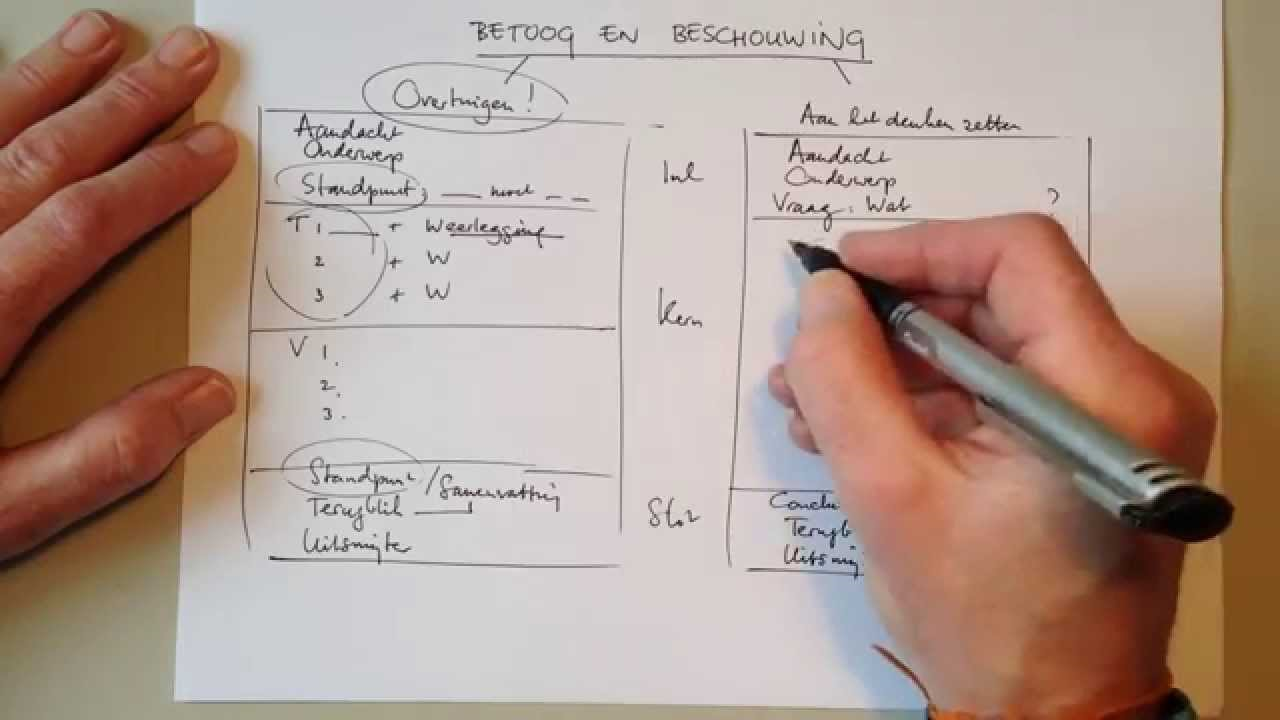